Maths Week/Pāngarau Wiki             2024
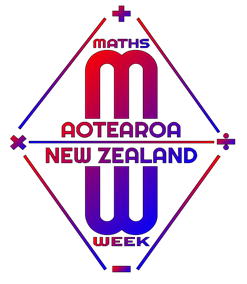 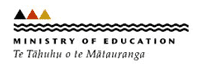 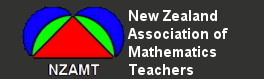 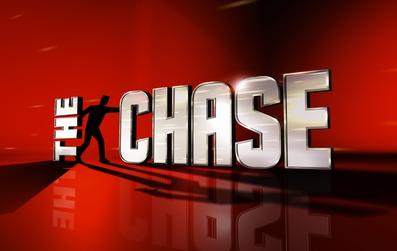 The Maths Chaser/Whai Pāngarau!
Set B Tuesday
For contestants
Chaser starts here
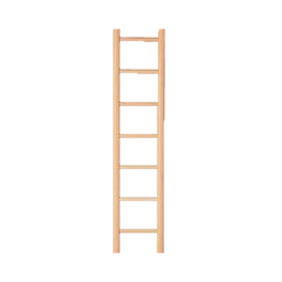 There are two parts  – the maths builder quiz and the head to head.

You choose which rung on the ladder you wish to start at, one step up or one step down from the result of the maths builder quiz.

The head-to-head chase begins with the first question.

If you get the answer correct you progress down the ladder one rung.

If you get the wrong answer you stay where you are on the ladder.

Your teacher may give you a record sheet to record your progress each day for the week.

The chaser does not get questions wrong and progresses down the ladder one rung at a time.

If the chaser reaches the same rung you, you are out and for you “the chase is over”!

If you reach the bottom of the ladder, you win the money (unfortunately, it’s not real)!!
10 x A
A
0.1 x A
End
Maths Builder quiz
QUESTION 1
Write the number two hundred and sixty-seven
[Speaker Notes: Answer    267]
QUESTION 2209 – 10 = ?
[Speaker Notes: Answer   199]
QUESTION 3
9 + 9 = ?
[Speaker Notes: Answer    18]
QUESTION 4
How many twos are there in the number 14?
QUESTION 5
What number is twenty more than three hundred and ninety?
[Speaker Notes: Answer    410]
QUESTION 6
A quarter of 12 = ?
[Speaker Notes: Answer    3]
QUESTION 7
17 – 6 = ?
[Speaker Notes: Answer    11]
QUESTION 8
Five doubled = ?
QUESTION 9
How many tens are there in the number 730?
[Speaker Notes: Answer   73]
QUESTION 10
What do we call a ninety-degree angle?
[Speaker Notes: Answer    right angle]
Head-to-head
QUESTION 1

What is half of 12?

A    4          B   6          C     8
[Speaker Notes: Answer    B]
QUESTION 2

50 + ? = 100

A     30          B     40          C     50
[Speaker Notes: Answer    C]
QUESTION 3

20 – 11 = ?

A     8          B     9          C     10
[Speaker Notes: Answer    B]
QUESTION 4

Half of 22 = ?

A     11          B     10          C     9
[Speaker Notes: Answer    A]
QUESTION 5

33 + ? = 100

A     66          B     67          C     77
[Speaker Notes: Answer    B]
QUESTION 6

Round 196 to the closest ten

A     100          B     190          C     200
[Speaker Notes: Answer   C]
QUESTION 7

How many fives are there in the number 55?

A     5          B     10          C     11
[Speaker Notes: Answer    C]